สรุปประเด็นจากการประชุม OECD
“บทบาทอุดมศึกษาในการพัฒนาภูมิภาคและเมือง : เพื่อเพิ่มความเข้มแข็ง ความใสสะอาด และความเป็นธรรมในพื้นที่”10-11 กุมภาพันธ์ 2554 สเปน
สถาบันคลังสมองของชาติ
1 กรกฎาคม 2554
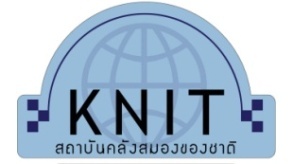 ภาพรวมการประชุม
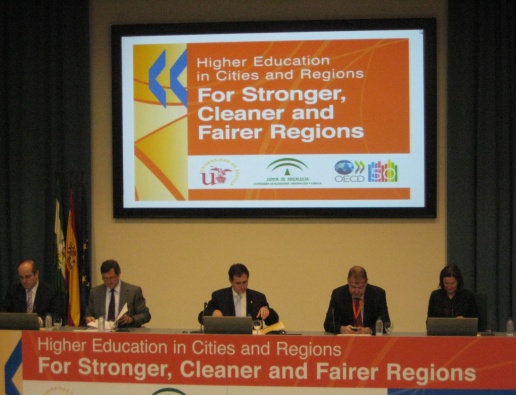 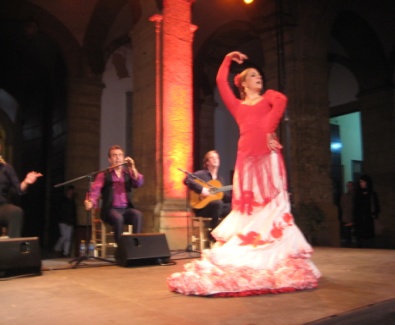 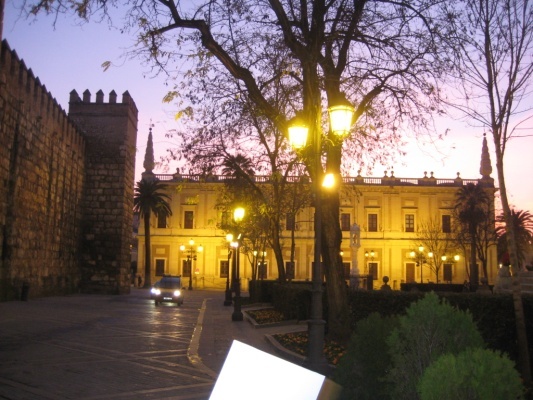 2
ภาพรวมการประชุม (ต่อ)
3
หัวข้อ
4
การทบทวนบทบาทอุดมศึกษาในการพัฒนาภูมิภาคและเมืองของ OECD : หลักการ และวัตถุประสงค์
5
การทบทวนบทบาทอุดมศึกษาในการพัฒนาภูมิภาคและเมืองของ OECD : พื้นที่ที่ศึกษา
รอบที่ 1 : 2005-2007 ดำเนินการ review ใน 14 ภูมิภาค / 12 ประเทศ  
รอบที่ 2 : 2008-2010 ดำเนินการ review ใน 12 ภูมิภาค / 11 ประเทศ
รอบที่ 3 : 2010-2011 กำลังดำเนินการใน 4 ประเทศ คือ โคลัมเบีย โปแลนด์ เม็กซิโก และชิลี (กำลังเจรจา คือ อียิปต์)
6
การทบทวนบทบาทอุดมศึกษาในการพัฒนาภูมิภาคและเมืองของ OECD : เงื่อนไขที่จำเป็น
7
การทบทวนบทบาทอุดมศึกษาในการพัฒนาภูมิภาคและเมืองของ OECD : วิธีการ
8
การทบทวนบทบาทอุดมศึกษาในการพัฒนาภูมิภาคและเมืองของ OECD : รายละเอียดการประเมินตนเอง
9
http://www.oecd.org/dataoecd/37/10/40014209.pdf
การทบทวนบทบาทอุดมศึกษาในการพัฒนาภูมิภาคและเมืองของ OECD : ประโยชน์ที่ได้รับ
ได้รับข้อเสนอแนะและแนวทางที่นำไปสู่การปฎิบัติและการกำหนดนโยบายตามบริบทของพื้นที่ทั้งในระดับประเทศ ระดับภูมิภาค และระดับมหาวิทยาลัยจากทีมผู้ประเมินจาก OECD
ขยายความร่วมมือระหว่างหน่วยงานต่างๆ  ในภูมิภาค/เมือง
เพิ่มโอกาสในการสร้างเครือข่ายและเทียบเคียงสมรรถนะกับหน่วยงานอื่นๆ ในระดับนานาชาติ
กำหนดหรือระบุแหล่งเงินทุนแหล่งใหม่ที่มีความเป็นไปได้ นำเสนอโอกาสในการสร้างความร่วมมือระหว่างมหาวิทยาลัยกับภาคอุตสาหกรรม
ทำให้สังคมโลกรู้จักภูมิภาคที่รับการประเมินมากยิ่งขึ้น
10
กรณีศึกษาการทบทวนระบบอุดมศึกษาในภูมิภาคโดย OECD และข้อค้นพบ
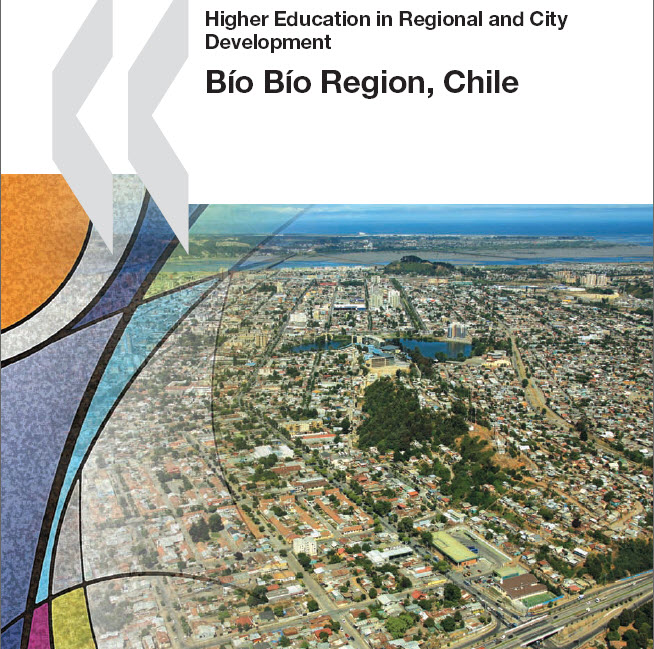 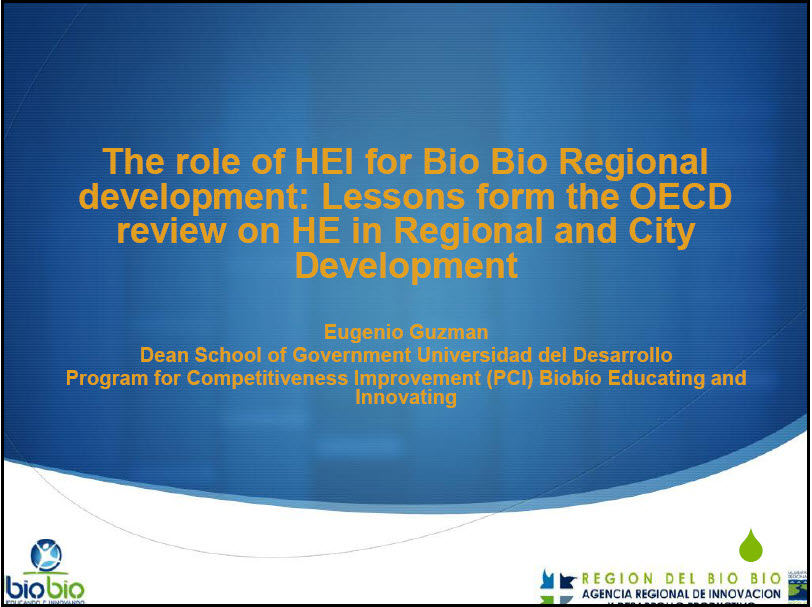 11
ผลการวิเคราะห์ของ OECD
12
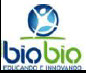 ประเด็นท้าทายของภูมิภาค Bio Bio
13
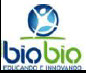 ข้อเสนอแนะของ OECD ต่อ Bio Bio
14
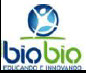 ข้อเสนอแนะของ OECD ต่อ Bio Bio
15
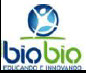 กิจกรรมที่ Bio Bio กำลังดำเนินการ
16
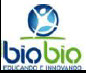 ข้อสังเกตจาก Bio Bio
17
สรุปประเด็นร่วมที่เกิดขึ้นในแต่ละประเทศ
18
สรุปประเด็นร่วมที่เกิดขึ้นในแต่ละประเทศ (ต่อ)
19
ประเด็นท้าทายสำหรับมหาวิทยาลัย